The Beginnings of Informatics at the University of Utah The First Few Years
Reed M. Gardner, PhD
Emeritus Professor and Former Chair,
Department of Biomedical Informatics
Biomedical Informatics 50th Anniversary Celebration
18 April 2015
Initial Introduction to Homer R. WarnerThe Beginnings of a Life’s Trek
WHEN: January 1960
WHO: Dr. Robert Stephenson, Prof Electrical Engineering
WHERE: In an EE Senior Project Course
WHAT: Wanted volunteers do “medical engineering” work with Dr. Homer Warner at LDS Hospital for Senior Projects
WHO WENT: At least 3 of us including myself and classmate W. Sanford (Sam) Topham
RESULT: Initiation of a new Department at the University of Utah – among the first in the World to formally use computers in medical research. 
Analog Computers at first then Digital Computers – which were just becoming available
On Retirement - A New Avocation for Reed - A Desire to Preserve History
With Jackie, completed a History of my Great Grandfather - an 1847 Utah Pioneer who helped settle St. George
Decided it was time to collect publications of Warner, Pryor and Gardner for archival purposes
Surprisingly found that Homer & Al had fewer “records” than I did. Set out to get reliable CVs and publication records
Became acquainted with new and powerful “on-line” tools in the Eccles and Marriott Libraries
Sought out and found over 600 publications by Warner, Pryor and Gardner – now have pdf copies of almost all of them in my laptop EndNote library – soon to be openly available on University of Utah’s USpace archive!
Gave Homer a copy of EndNote for his Mac with Warner, Pryor, Gardner files for his 90th birthday!
Biophysics & Bioengineering 
Department – Establishment
Which College? 
Engineering OR Medicine
4 December 1963
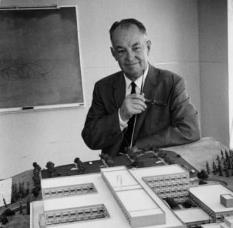 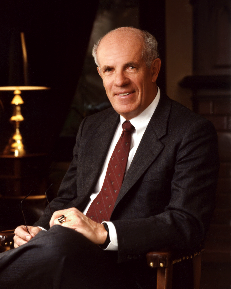 Kenneth B. Castleton, MD, PhD
Dean of Medical School
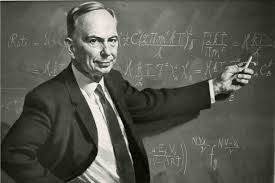 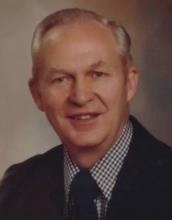 Henry Eyring, PhD
Dean of Graduate School
University of Utah
Homer R. Warner, MD, PhD
“Biophysics & Bioengineering”
Department Chair “in waiting”
Robert E. Stephenson, PhD
Associate Dean 
School of Engineering
Based on Memo by Jack H. Adamson, PhD
Academic VP at University of Utah
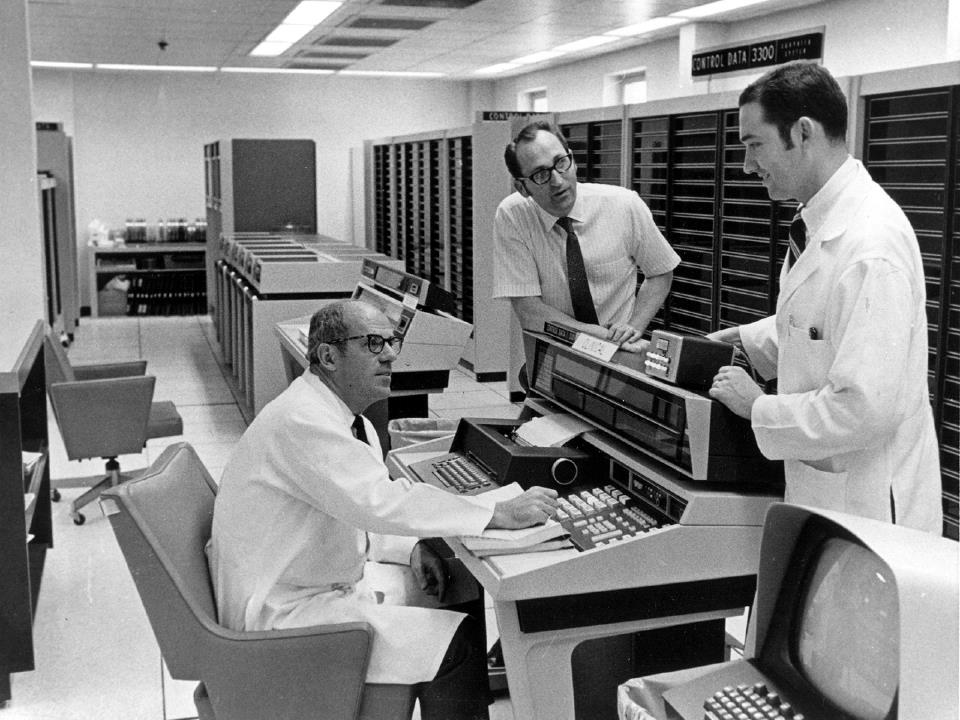 T. Allan Pryor, PhD
B 5 Dec 1937 D 15 Mar 2009 Age 71 Publications 114
HELP System Computer Room
LDS Hospital – Salt Lake City, UT
1968 – “wall to wall computers”
Reed M. Gardner, PhD
B 24 Oct 1937  Age 77
Publications 363
Homer R. Warner, MD, PhD
B 18 Apr 1922 D 30 Nov 2012 Age 90
Publications 186
Joint Publications over 600
Genetic Epidemiology (Gen Epi)
Creation & Accomplishments

Departmental Pioneers
  Mark H. Skolnick, PhD – Faculty 1975

  Lisa Cannon-Albright, PhD – Grad 1988

Neither was available today, so Lisa 
kindly shared some historical slides
Genetic Epidemiology (Gen Epi) Timeline
1970’s 
Mark Skolnick, PhD at Stanford (1975), constructed a computerized genealogy in the Parma Valley (Italy) from parish records. He was later  invited by Dr. Charles Smart, Chief or Surgery at LDS Hospital who had established a “Tumor Registry” - to discuss use of the Mormon genealogical library for cancer research 

Mark was appointed as an Assistant Professor in 1975 to Dr. Homer R. Warner’s then “Department of Biophysics & Bioengineering” – He built the computerized Utah Genealogy, linked it to cancer data and began to study high-risk  breast cancer pedigrees 

The computerized Utah Genealogy was donated much later (after ~ $25 M in grant funding) to the University of Utah Cancer Center and has become the Utah Population Data Base (UPDB)
Gen Epi Timeline
1990’s 
	Mark Skolnick co-founded Myriad Genetics  
	
	Gen Epi collaborated with Myriad with to study high-risk 	cancer pedigrees and analysis methods to localize genes 
	
	Gen Epi and Myriad jointly discovered BRCA1, BRCA2, 	and CDKN2A as the first (and still the only) major cancer 	predisposition genes
	
	This research remains one of the University’s most famous 
	and successful commercialization efforts and has saved 
	countless lives
University of Utah Catalogues as HISTORICAL Documents
First visually searched Catalogues in the “Special Collections” area at the Marriott Library

Then got electronic access to scanned documents from home

Acquired Faculty and Curriculum for the past 50 years from the Catalogues (pdf)

Found we have had more than 115 Faculty members over the past 50 years

Still a work in progress
1975 Faculty PhotoDepartment of Medical Biophysics and Computing
Dissertations & Theses as HISTORICAL Documents
First went to Eccles Library to “look” at the paper documents – they were ALL GONE!!

Then “found” paper documents in the BMI Department offices - got scans of title pages and Abstracts (pdf) of those

Found there were many Dissertations and Theses in the Upro files at Marriott Library – at the moment not complete

Found remainder of documents at ProQuest database in Ann Arbor, Michigan

Graduates, Dates, Titles of documents recovered – but still a work in progress
Thanks to Librarians & Archivists at Eccles, Marriott Libraries & NLM
Donald A. B. Lindberg, Former Director NLM
Heidi Greenfield, Eccles
Melissa Rethlefsen, Eccles
Mike Thelin, Eccles
Jeanne LeBer, Eccles
Lois Barlow, BMI
Rebecca Goodwin, NLM
Dean Sittig, U Texas, Oral History Taker
Special IntroductionSAM TOPHAM – FIRST GraduateJust Arrived from Kathmandu, Nepal
Sam Topham in Nepal7,575 Miles – 12 time zones away